PHÒNG GIÁO DỤC & ĐÀO TẠO LONG BIÊN
TIẾNG VIỆT   LỚP 1
BÀI 14: CH ch   KH kh
GIÁO VIÊN:
BÀI 14: CH ch   KH kh
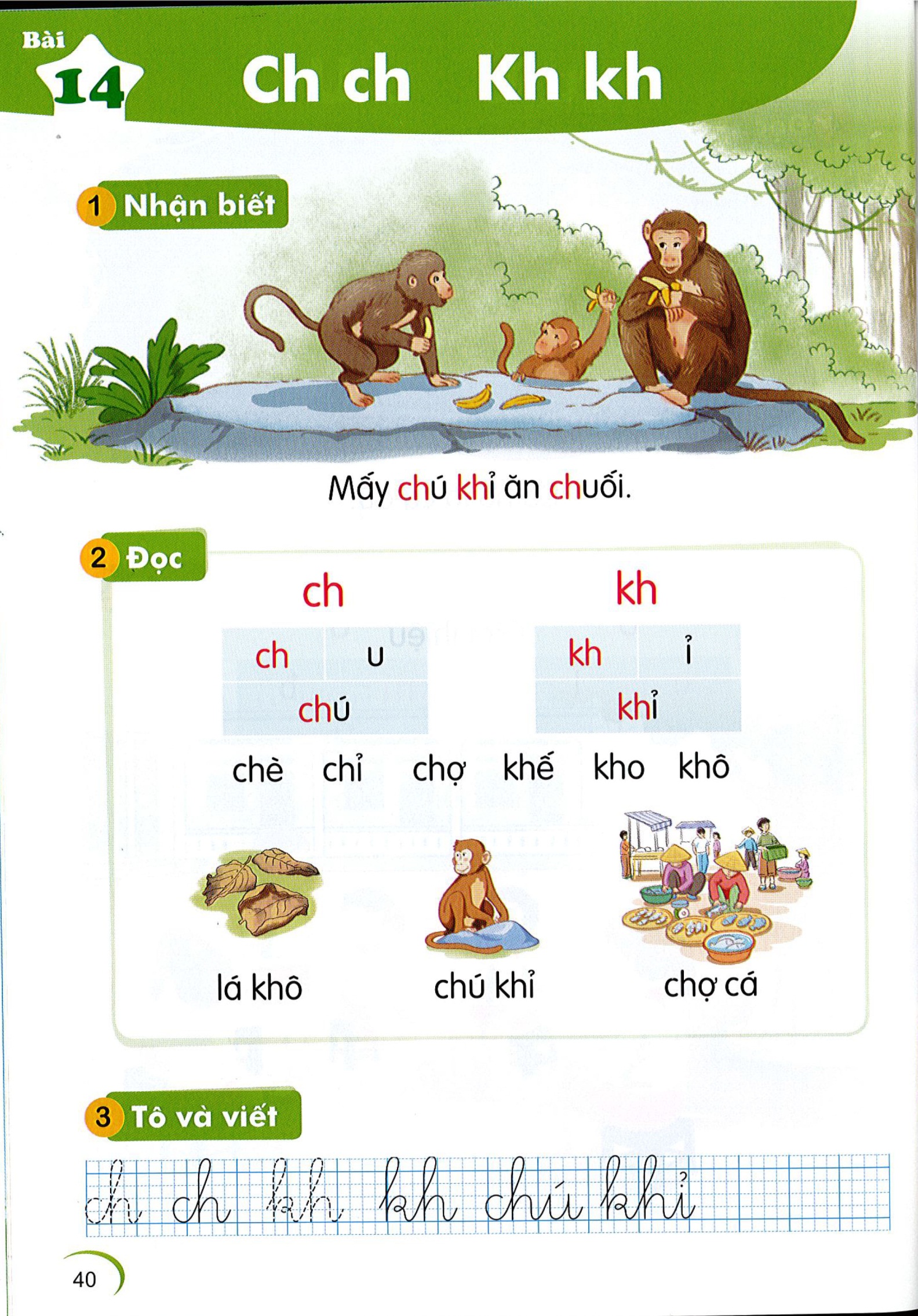 Mấy chú khỉ ăn chuối.
Mấy chú khỉ ăn chuối.
ch
kh
ch       u
kh      i
chú
khỉ
chè
chè
chỉ
chỉ
chợ
kho
chợ
kho
khô
khô
khế
khế
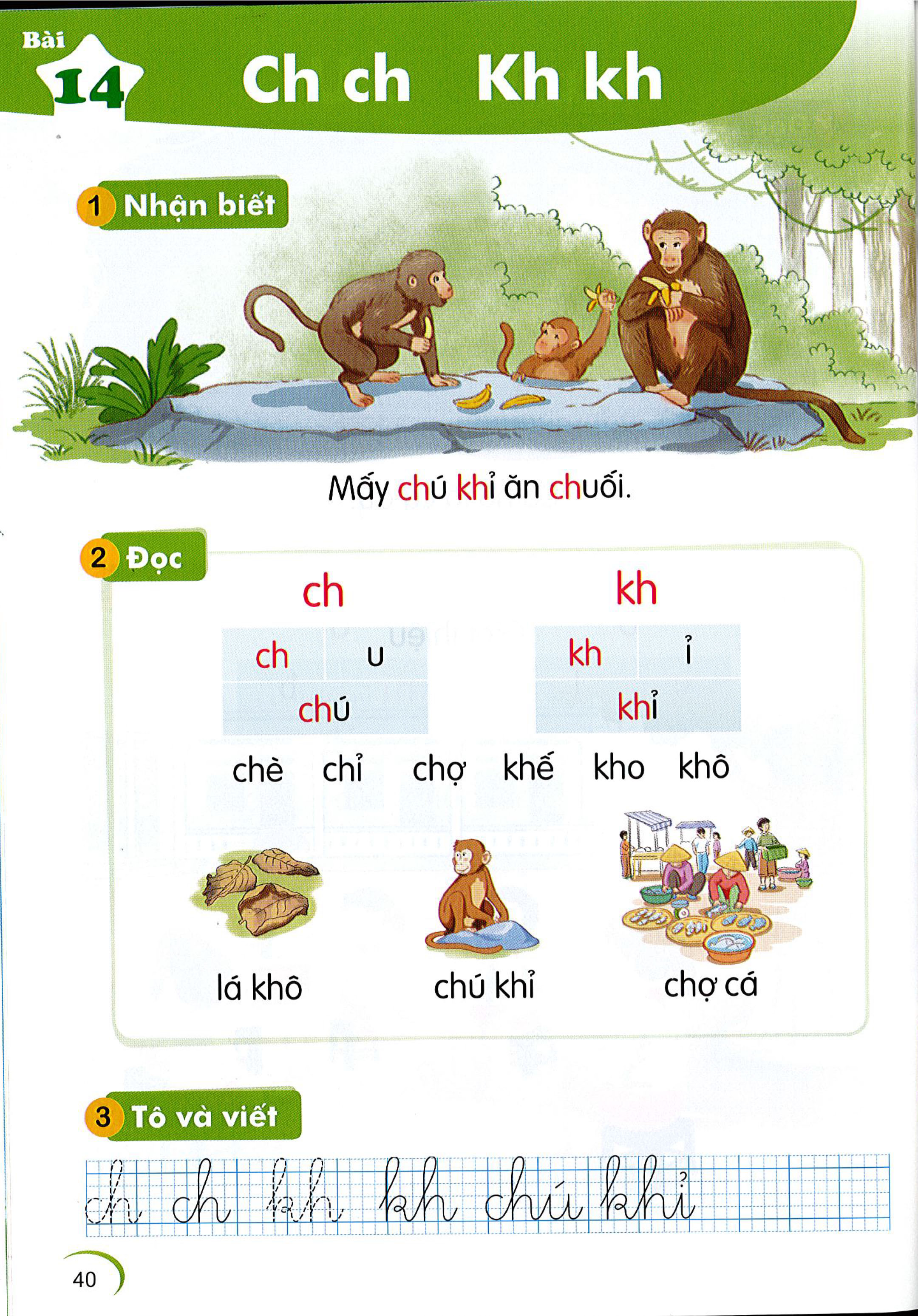 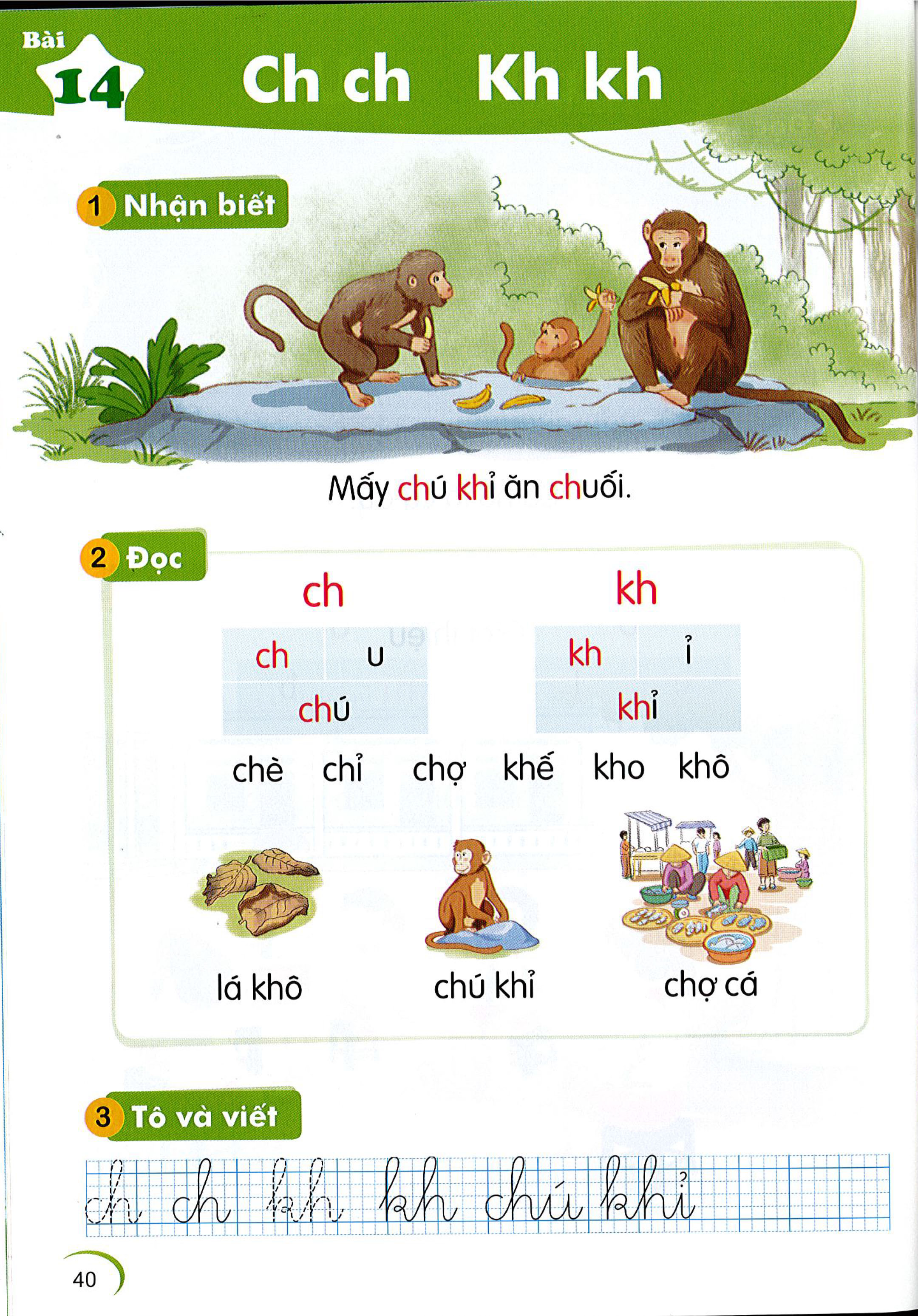 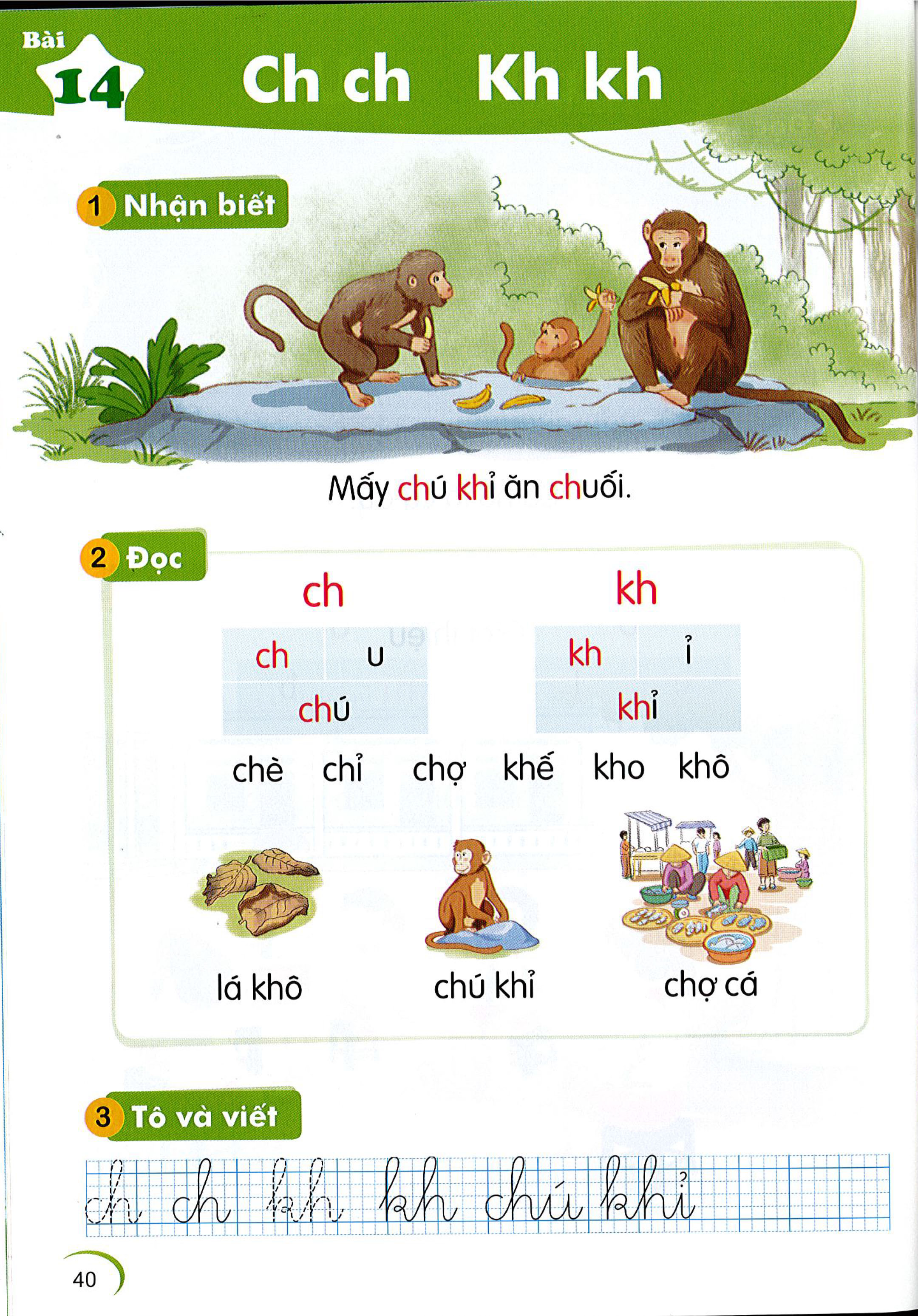 lá khô
lá khô
chú khỉ
chú khỉ
chợ cá
chợ cá
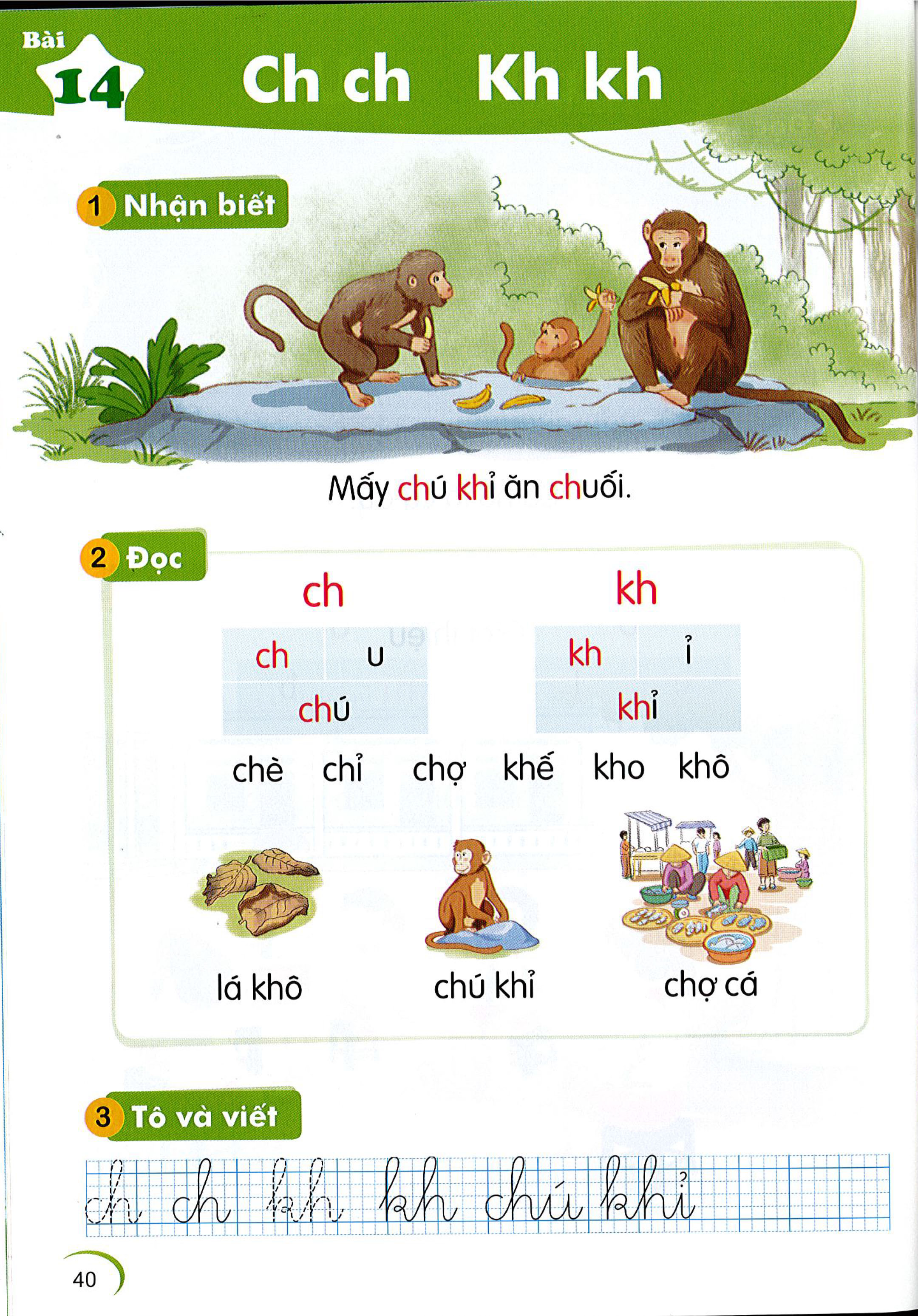 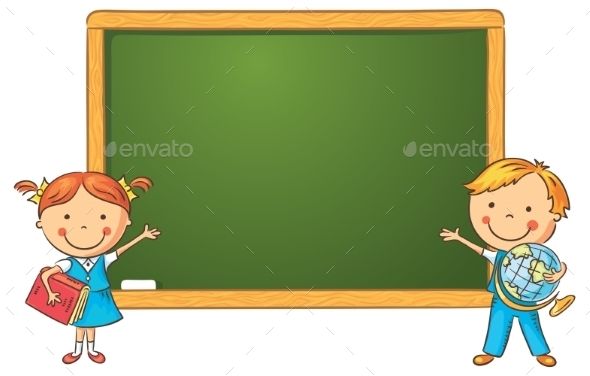 Viết bảng con
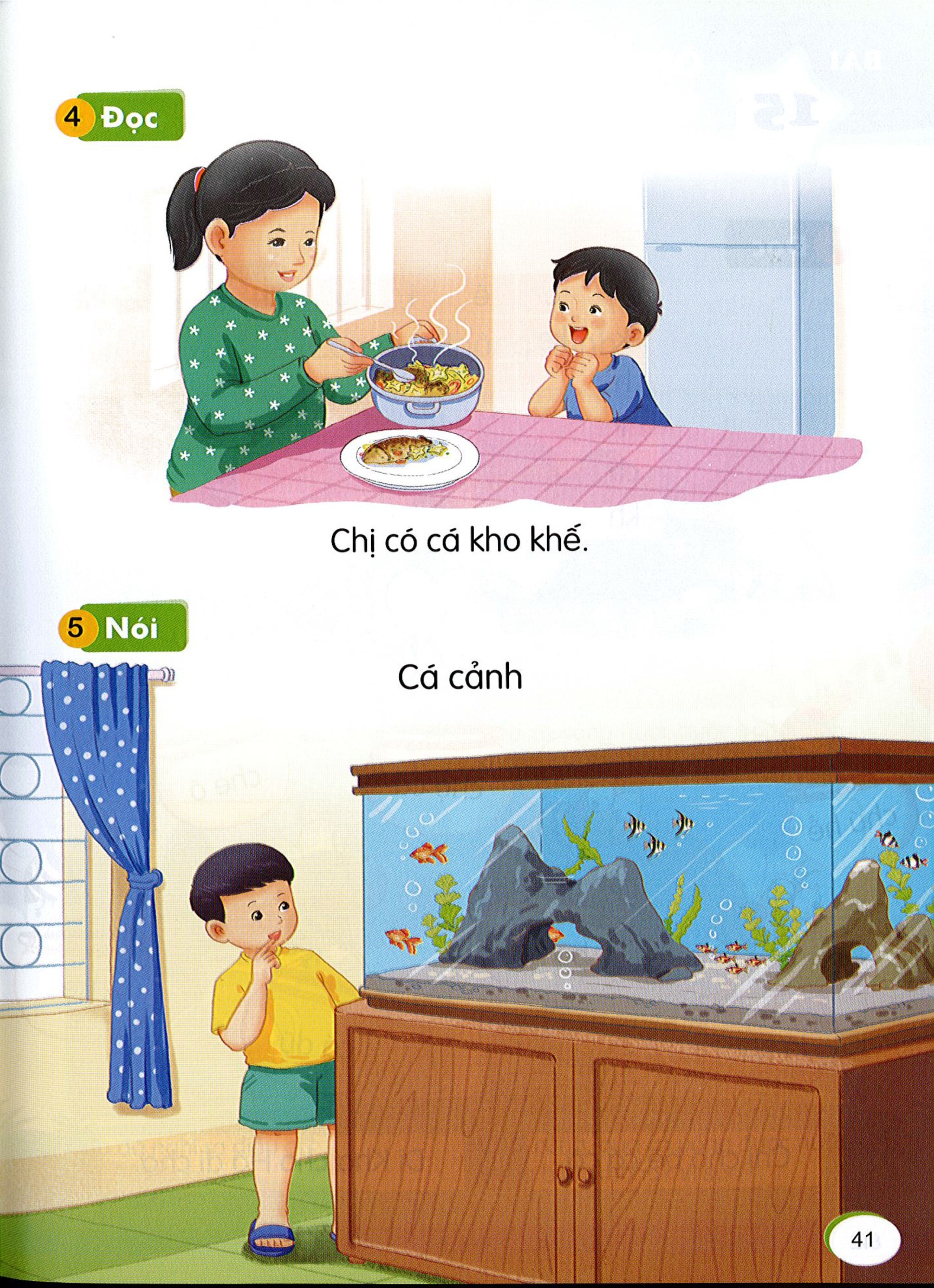 Chị có cá kho khế.
Chị có cá kho khế.
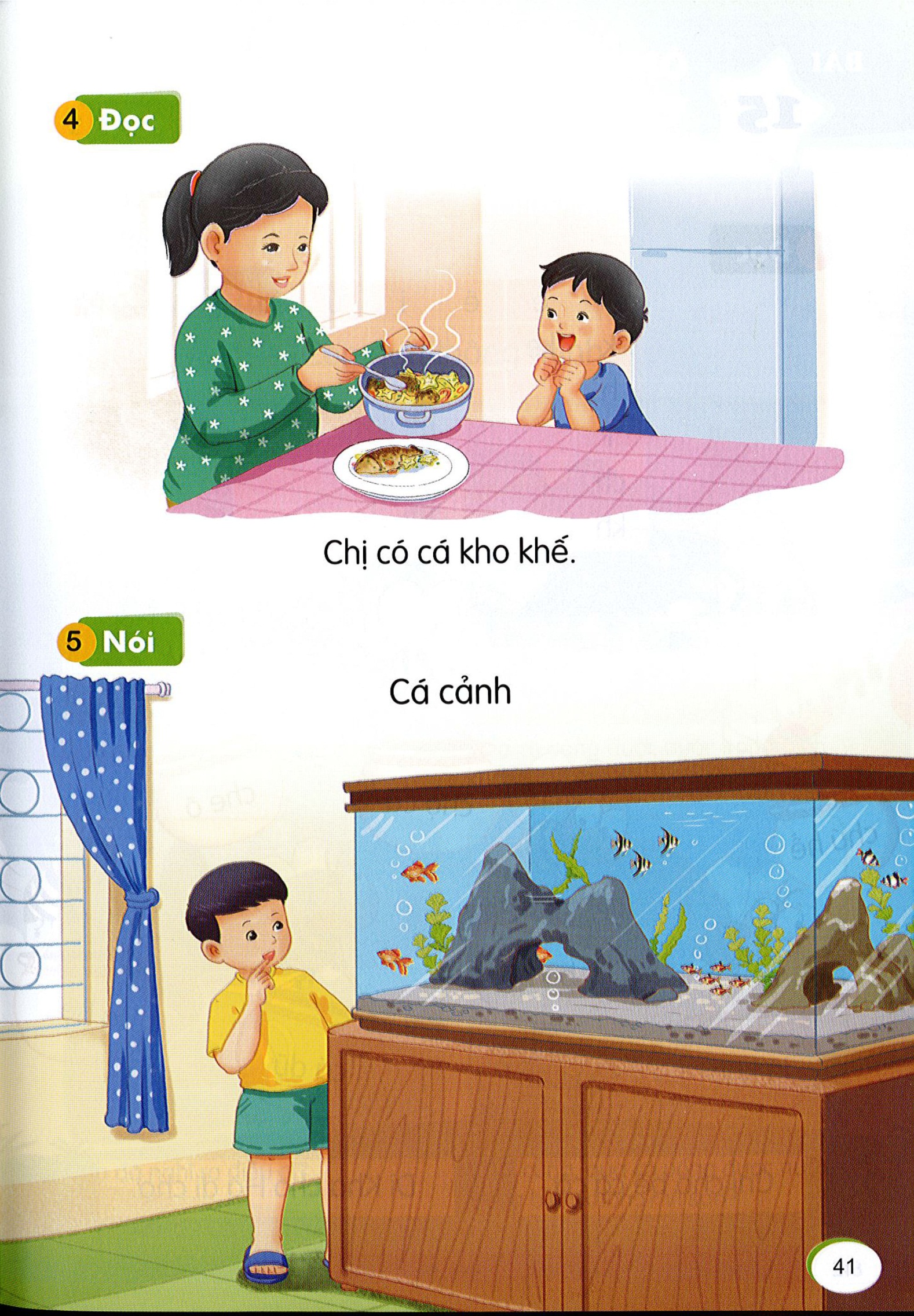 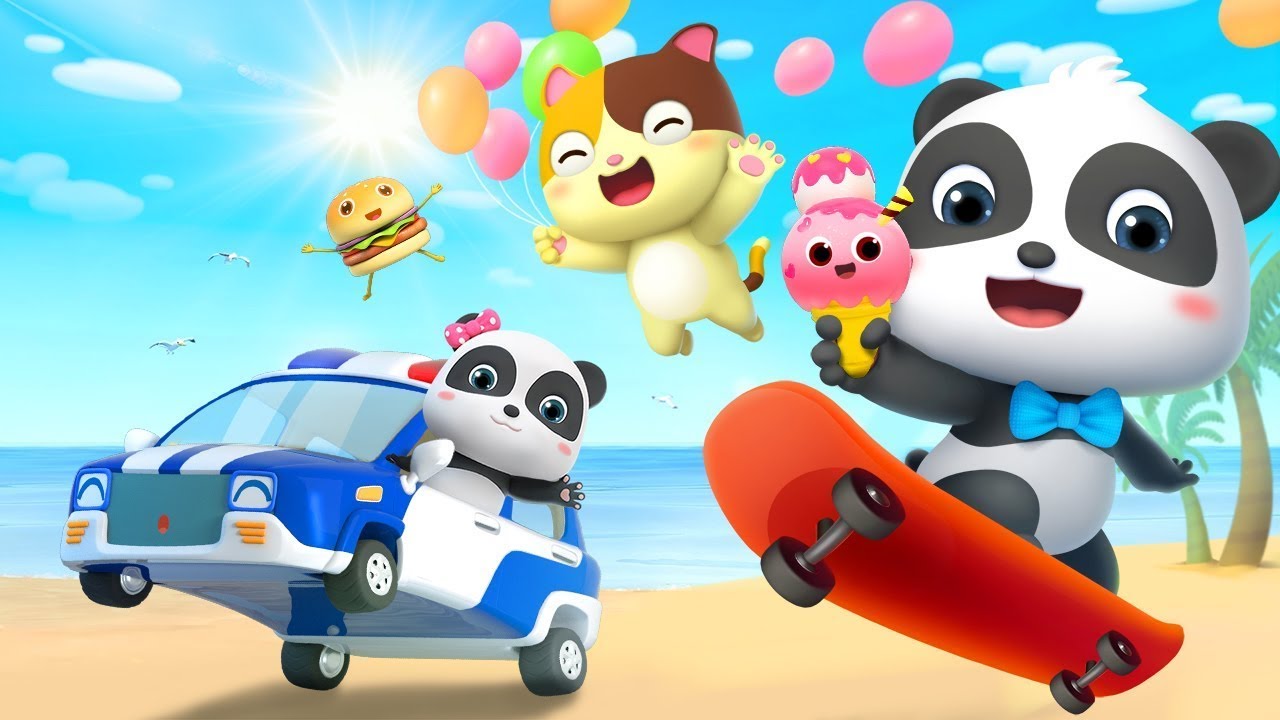 CHÚC CÁC EM CHĂM NGOAN HỌC GIỎI